Unit 5                                                     12/9/15
Lesson 2
SWBAT identify how carbon moves through the environment in the carbon cycle Do Now: Explain how a molecule of water would move through the four spheres.
Turn and Talk
Share out your response to the article you read as homework
Carbon
All living things are composed of carbon
It is present in the hydrosphere, lithosphere, atmosphere, and biosphere
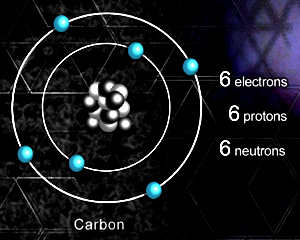 The Carbon Cycle
Carbon moves around among different locations.
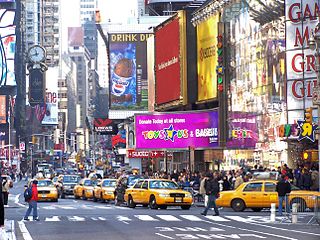 The Carbon Cycle
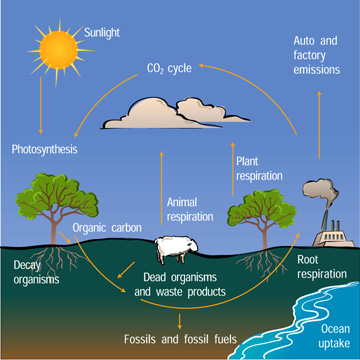 The Carbon Cycle: Atmosphere
Carbon is found in the atmosphere as CO2
Carbon enters the atmosphere:
 from animals (respiration)
From plants (respiration)
From emissions from fossil fuels
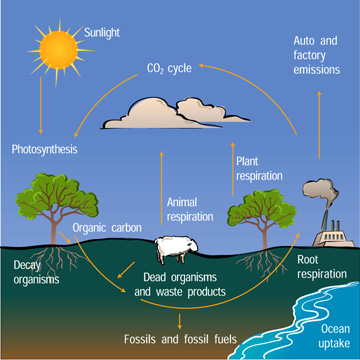 The Carbon Cycle: The Atmosphere
Carbon leaves the atmosphere through photosynthesis
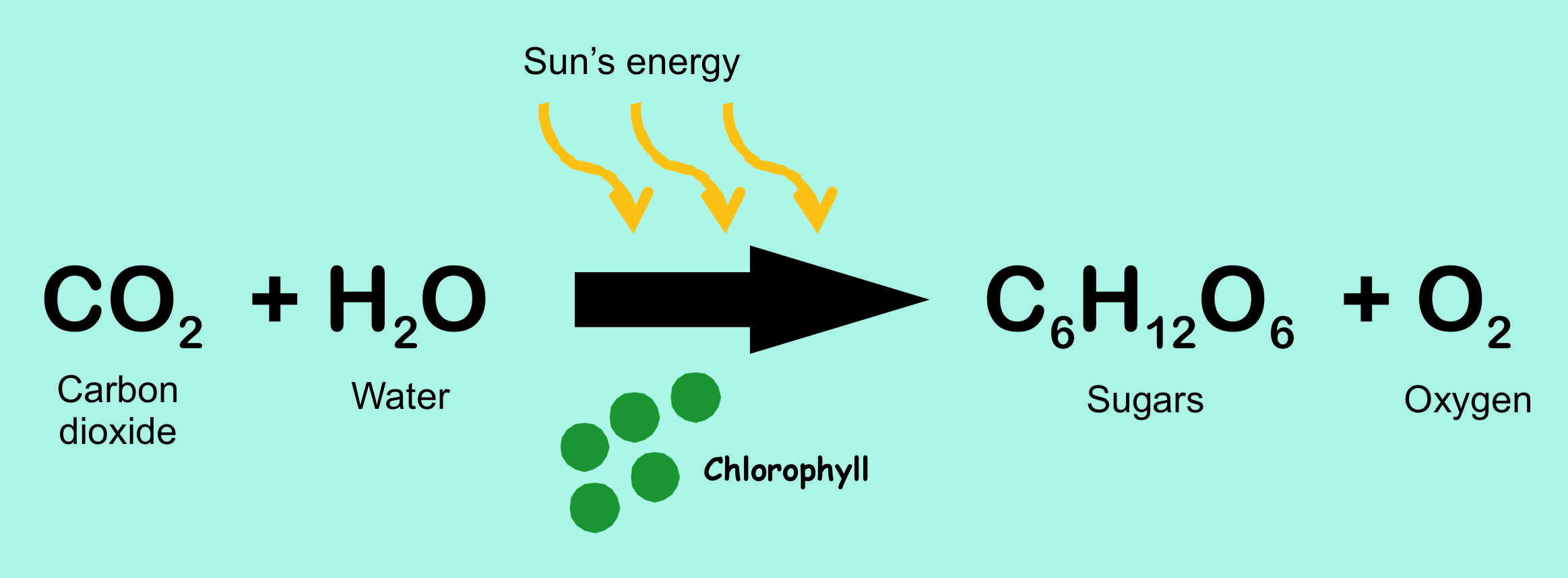 The Carbon Cycle: Lithosphere
Animals eat plants that contain carbon.
Carbon enters the lithosphere:
Waste
Decomposing plants and animals
In millions of years the carbon becomes fossil fuels
The Carbon Cycle: Hydrosphere
Carbon is stored in the ocean
Carbon sink:
1,000 billion tons of carbon
60 times the amount in the atmosphere
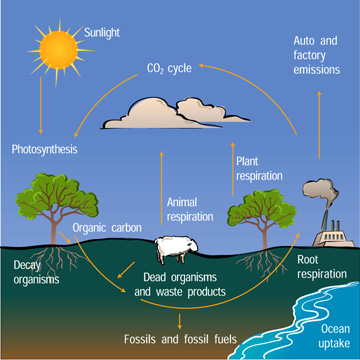